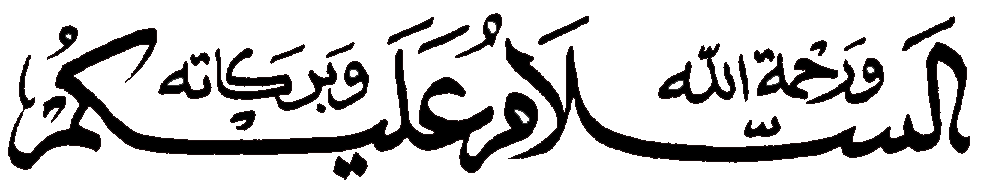 Oleh :
Dra. Sukanah, M.A
KEPRIBADIAN MUHAMMADIYAH
Sejarah Dirumuskannya Kepribadian Muhammadiyah
“Kepribadian Muhammadiyah” ini timbul ketika Muhammadiyah dipimpin oleh Bapak Kolonel H.M. Yunus Anis, (periode 1959-1962) yang mula-mula berasal dari uraian Bapak H. Faqih Usman, saat memberikan uraian diMadrasah Mu’allimin Muhammadiyah Yogyakarta tentang bahasan yang berjudul: “Apa sih Muhammadiyah itu?”
Kemudian oleh Pimpinan Pusat dimusyawarahkan bersama-sama Pimpinan Muhammadiyah Wilayah Jawa Timur (HM. Saleh Ibrahim), Jawa Tengah (R. Darsono), dan Jawa Barat (H. Adang Afandi), dan disempurnakan oleh suatu Tim.
Dan kemudian istilah“Kepribadian Muhammadiyah” disahkan pada Muktamar ke-35 di Jakarta.
KEPRIBADIAN MUHAMMADIYAH
Secara leksikal, ‘kepribadian’ berasal dari kata ‘pribadi’ yang berarti manusia sebagai perseorangan. ‘Kepribadian’ (dengan imbuhan ke-an) berarti sifat hakiki yang tercermin pada sikap seseorang atau suatu bangsa yang membedakan dirinya dengan orang lain atau bangsa lain.

Dengan demikian, yang dimaksud dengan kepribadian Muhammadiyah ialah rumusan yang menggambarkan hakekat Muhammadiyah, serta apa yang menjadi dasar dan pedoman amal usaha dan perjuangannya, serta sifat-sifat yang dimilikinya.
Muhammadiyah adalah sebagai Gerakan Islam dan Dakwah Amar Ma’ruf Nahi Munkar, beraqidah Islam dan bersumber pada Al-Qur’an dan Sunnah. 

Secara fungsional Muhammadiyah merupakan alat untuk berjuang dan mencapai cita-cita mulia, terwujudnya masyarakat utama, adil, makmur yang diridhoi Allah s.w.t. untuk melaksanakan fungsi dan misi manusia sebagai hamba dan khalifah Allah di muka bumi
Dalam perjuangan melaksanakan usahanya menuju terwujudnya masyarakat Islam yang sebenar-benarnya, Muhammadiyah merumuskan prinsip-prinsip dasar segala gerak dan amal usaha yang tersimpul dalam Muqaddimah Anggaran Dasar berikut ini :

Hidup manusia harus berdasar tauhid, ‘ibadah dan ta’at kepada Allah s.w.t.
Hidup manusia bermasyarakat.
Mematuhi ajaran-ajaran agama Islam dengan keyakinan bahwa ajaran
     Islam itu satu-satunya landasan kepribadian dan ketertiban bersama untuk kebahagiaan dunia akhirat.
Menegakkan dan menjunjung tinggi agama Islam dalam masyarakat adalah kewajiban sebagai ibadah kepada Allah dan ikhsan kepada kemanusiaan.
Ittiba’ kepada langkah perjuangan Nabi Muhammad saw.
Melancarkan amal usaha dan perjuangan dengan ketertiban organisasi.
sifat-sifat dasar Muhammadiyah yang wajib dipelihara dan diamalkan :

Beramal dan berjuang untuk perdamaian dan kesejahteraan.
Memperbanyak kawan dan mengamalkan ukhuwah Islamiyah
Lapang dada, luas pandangan dengan memegang teguh ajaran Islam.
Bersifat keagamaan dan kemasyarakatan.
Mengindahkan segala hukum, undang-undang, peraturan serta dasar dan falsafah negara yang sah.
Amar ma’ruf nahi munkar dalam segala lapangan serta menjadi contoh teladan yang baik
Aktif dalam perkembangan masyarakat dengan maksud ishlah dan pembangunan sesuai dengan ajaran Islam.
Kerjasama dengan golongan Islam manapun juga dalam usaha menyiarkan dan mengamalkan agama Islam serta membela kepentingannya.
Membantu pemerintah serta bekerjasama dengan golongan lain dalam memelihara dan membangun negara untuk mencapai masyarakat adil dan makmur yang diridlai Allah s.w.t.
Bersifat adil serta korektif ke dalam dan ke luar dengan bijaksana.
HAKEKAT KEPRIBADIAN MUHAMMADIYAH
Muhammadiyah tidak buta politik, tidak takut berpolitik, tidak apatis dengan politik, muhammadiayah tidak mencampuri soal-soal politik. Tetapi, apabila soal-soal politik masuk ke Muhammadiyah tidak akan tinggal diam, muhammadiyah akan menghadapi dan menyelesaikan dengan cara dan metode muhammadiyah sendiri.
Dalam berjuang muhammadiyah telah memiliki cara dan metode perjuangan yang khas yaitu:
Muhammadiyah bergerak dan berjuang untuk tegakan islam, untuk tegaknya kalimat Allah, untuk terwujudnya masyarakat islam sebenar-benarnya. Hanya saja islam yang digerakan Muhammadiyah adalah islam yang benar, islam yang sempurna, islam yang menurut Al-Qur’an dan sunah rasul dan menjalankannya dengan menggunakan akal pikiran yang sesuai dengan ruh islam
DASAR AMAL USAHA MUHAMMADIYAH
Muhammadiyah mendasarkan segala gerak dan amal usahanya atas prinsip-prinsip yang tersimpul dalam Muqaddimah Anggaran Dasar, yaitu:

Hidup manusia harus berdasar tauhid, ‘ibadah, dan ta’at kepada Allah.
Hidup manusia bermasyarakat.
Mematuhi ajaran-ajaran agama Islam dengan keyakinanbahwa ajaran
Islam itu satu-satunya landasan kepribadian dan ketertiban bersama untuk kebahagiaan dunia akhirat.
Menegakkan dan menjunjung tinggi agama Islam dalam masyarakat adalah kewajiban sebagai ibadah kepada Allah dan ikhsan kepada kemanusiaan.
Ittiba’ kepada langkah perjuangan Nabi Muhammad SAW. 
Melancarkan amal usaha dan perjuangan dengan ketertiban organisasi.
PEDOMAN AMAL USAHA DAN PERJUANGAN MUHAMMADIYAH
Untuk mencapai tujuannya muhammadiyah berpedoman pada prinsip “Berpegang teguh akan ajaran Allah dan Rasul-Nya, bergerak membangun di segenap bidang dan lapangan dengan menggunakan cara serta menempuh jalan yang diridlai Allah”.
Muhammadiyah berjuang dengan keyakinan bahwa kemenangan ada di tangan Allah, dan itu akan dianugerahkan kepada siapa yang bersungguh-sungguh berjuang dengan cara yang adil dan jujur, berjuang tidak sekedar mencari berhasilnya tujuan saja, tetapi dengan maksud beribadah berbakti kepada Allah dan berjasa kepada kemanusiaan.
SIFAT MUHAMMADIYAH
Berdasarkan pedoman amal usaha dan perjuangan muhammadiyah, maka muhammadiyah memiliki dan wajib memelihara sifat-sifatnya, terutama yang terjalin di bawah ini:

Beramal dan berjuang untuk perdamaian dan kesejahteraan.
Memperbanyak kawan dan mengamalkan ukhuwahIslamiyah.
Lapang dada, luas pandangan, dengan memegangteguh ajaran Islam.
Bersifat keagamaan dan kemasyarakatan.
Mengindahkan segala hukum, undang-undang, peraturan,serta dasar dan falsafah negara yang sah.
Amar ma’ruf nahi munkar dalam segala lapanganserta menjadi contoh teladan yang baik.
Aktif dalam perkembangan masyarakat denganmaksud ishlah dan pembangunan, sesuai denganajaran Islam.
Kerjasama dengan golongan Islam manapun juga dalam usaha menyiarkan dan mengamalkan agamaIslam serta membela kepentingannya.
Membantu pemerintah serta bekerjasama dengan golongan lain dalam memelihara dan membangun Negara untuk mencapai masyarakat adil dan makmuryang diridlai Allah SWT.
Bersifat adil , kolektif serta bijaksana.
Wassalamu `alaikum